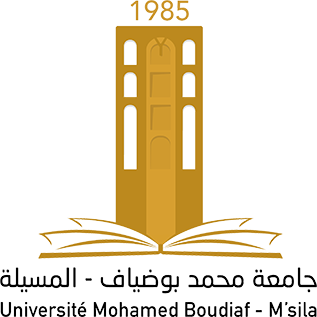 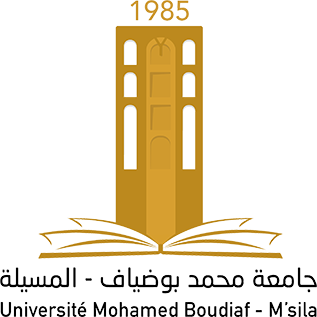 Conception et fabrication assistée par ordinateur CFAO
Par. Mechta.A
1
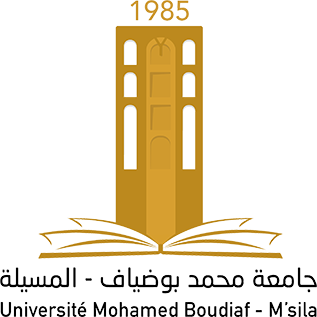 chapitre02
Modélisation des 
Courbes
CFAO
2
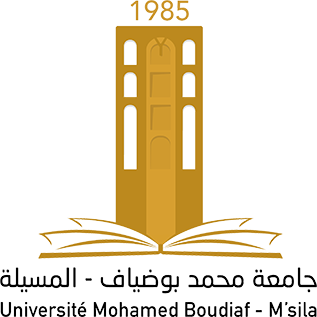 Modélisation des courbes
Introduction
Pourquoi modéliser un objet?
Interpolation et lissage 
Courbes de Bézier
Courbes B-spline 
Courbes NURBS
3
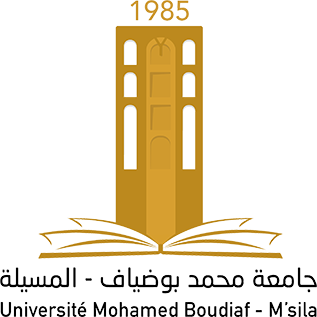 Introduction
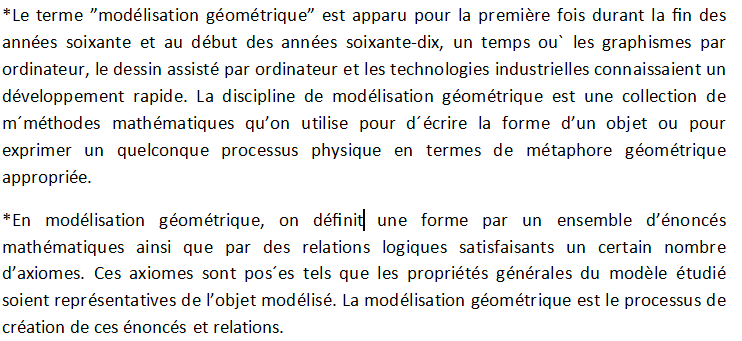 4
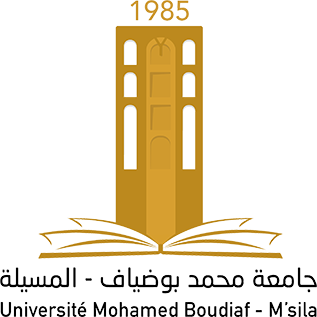 Pourquoi modéliser un objet?
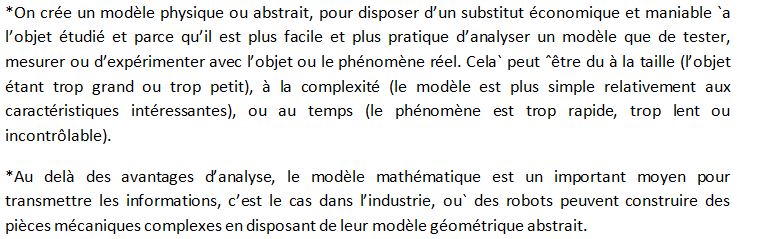 5
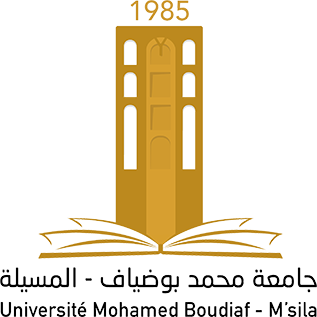 Interpolation et lissage
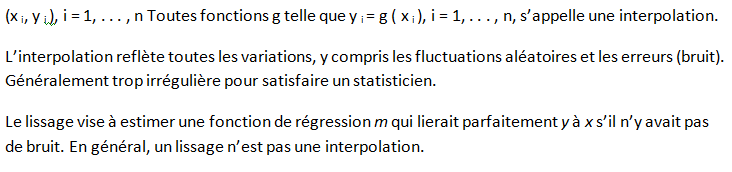 6
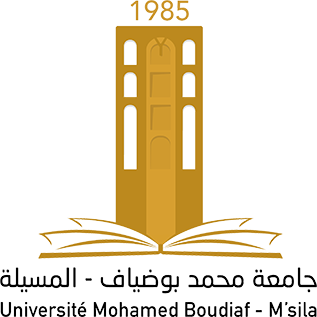 Courbes de Bézier
définition
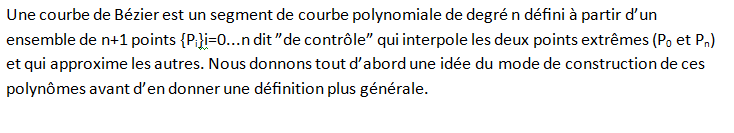 7
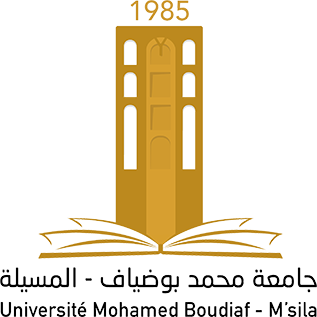 Courbes de Bézier
Présentation
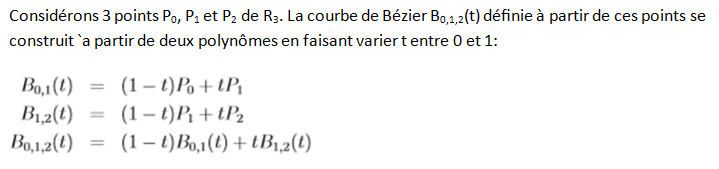 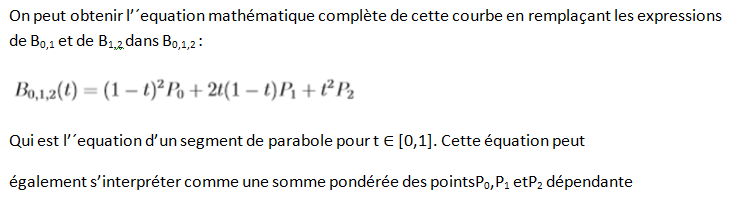 8
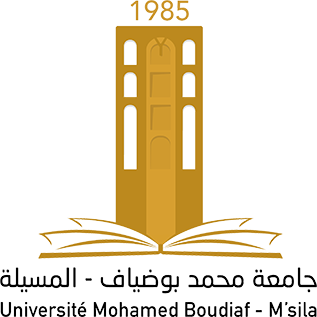 Courbes de Bézier
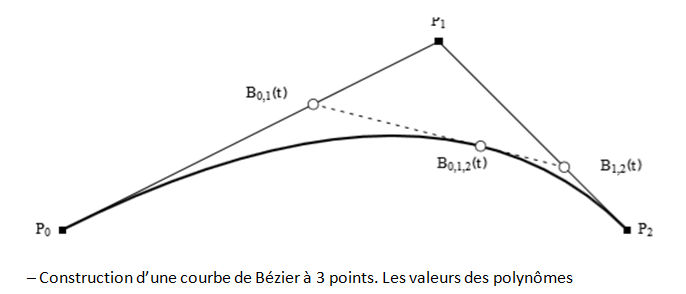 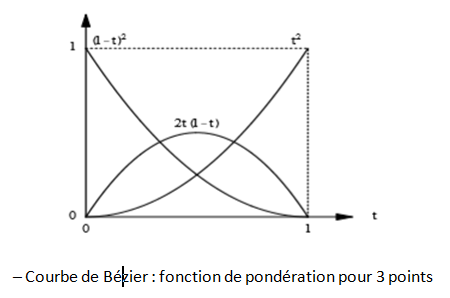 9
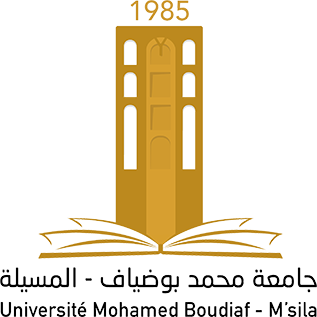 Courbes de Bézier
Déﬁnition (Polynômes de Bernstein) :
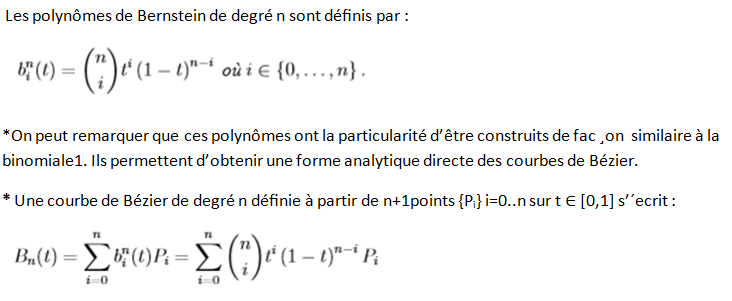 avec
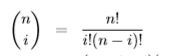 10
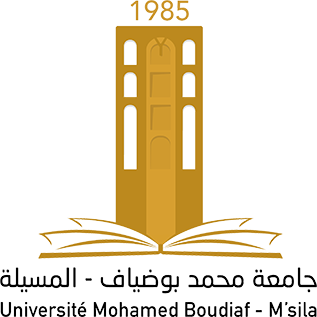 Courbes de Bézier
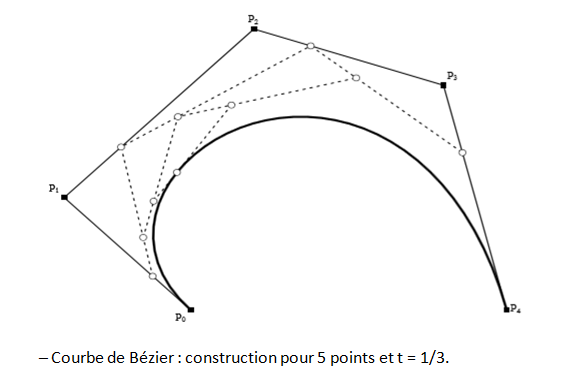 11
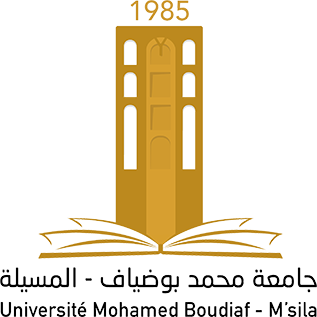 Courbes de Bézier
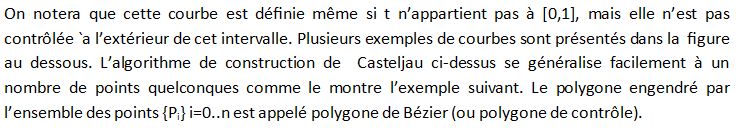 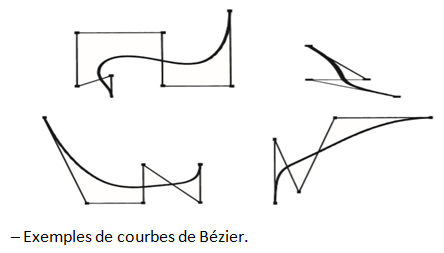 12
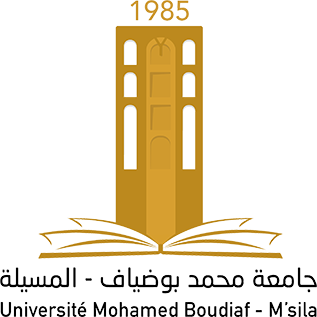 Courbes de Bézier
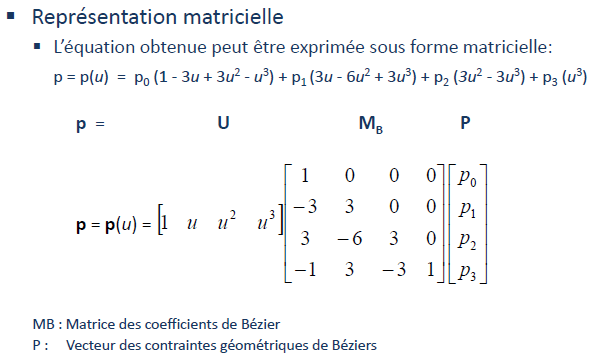 13
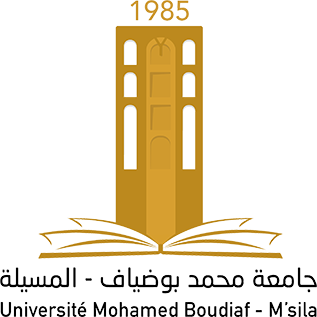 Courbes de Bézier
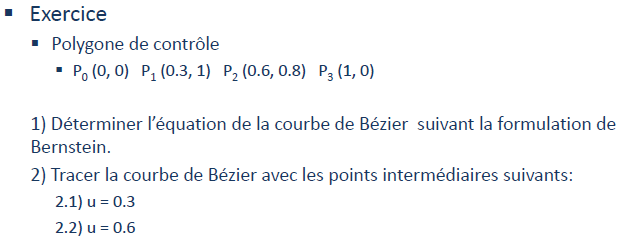 14
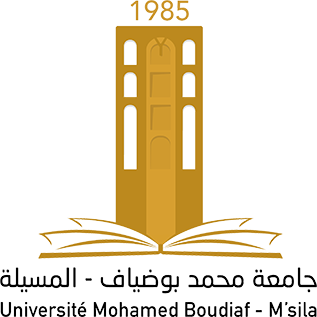 Courbes B-spline
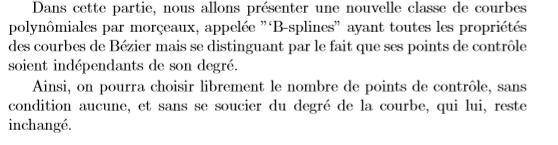 15
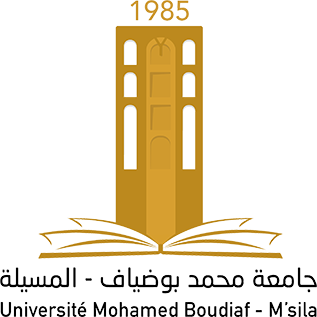 Courbes B-spline
Des définitions
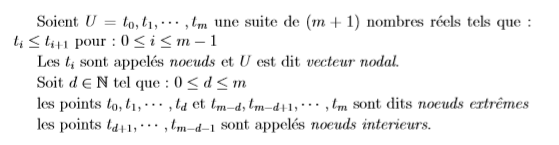 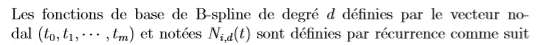 16
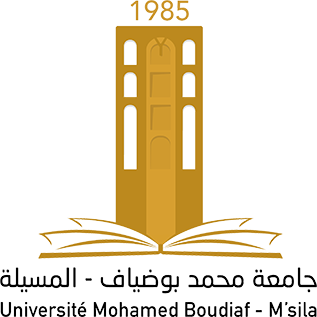 Courbes B-spline
Fonction de base
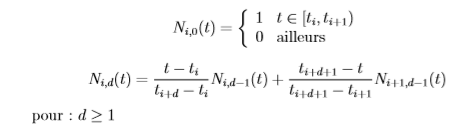 17
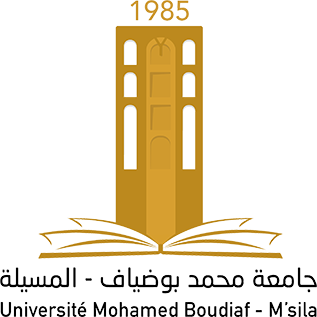 Courbes B-spline
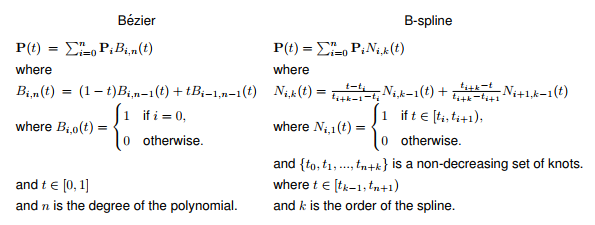 18
Courbes B-spline
Fonction de base
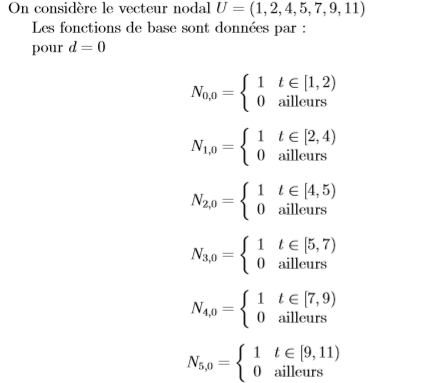 19
Courbes B-spline
Fonction de base
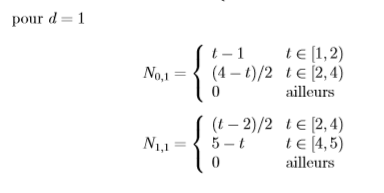 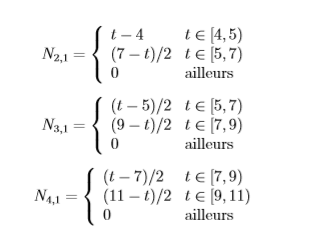 20
Courbes B-spline
Fonction de base
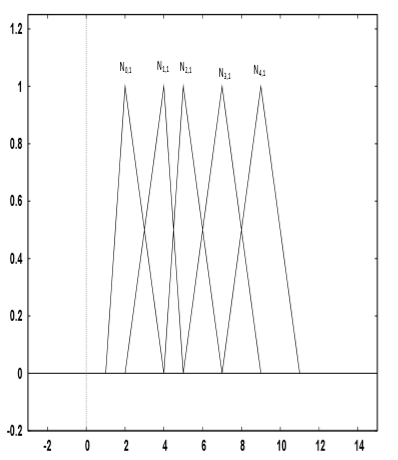 Fonctions de base de degré 1
21
Courbes B-spline
Fonction de base
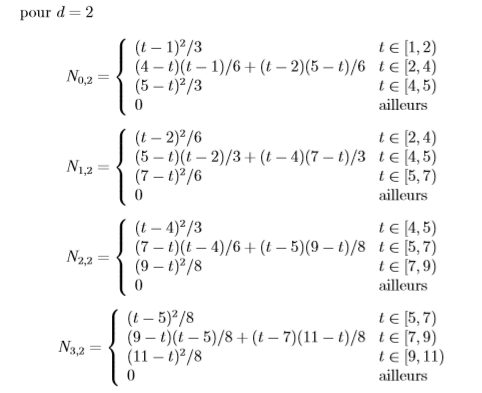 22
Courbes B-spline
Fonction de base
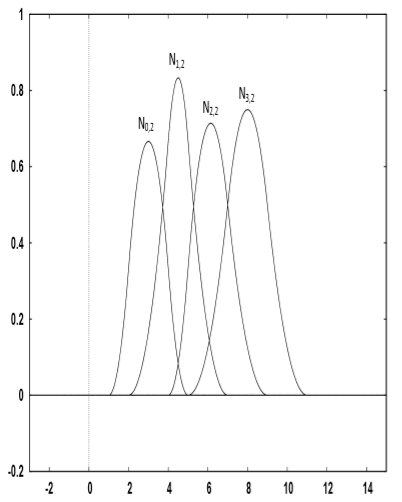 Fonctions de base de degré 2
23
Courbes B-spline
Définition:
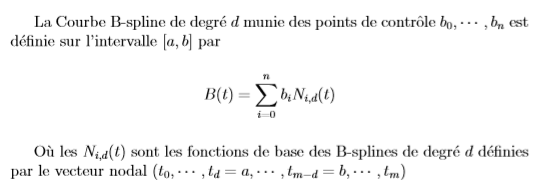 24
Courbes B-spline
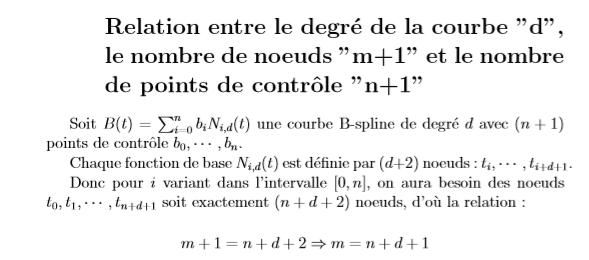 25
Courbes B-spline
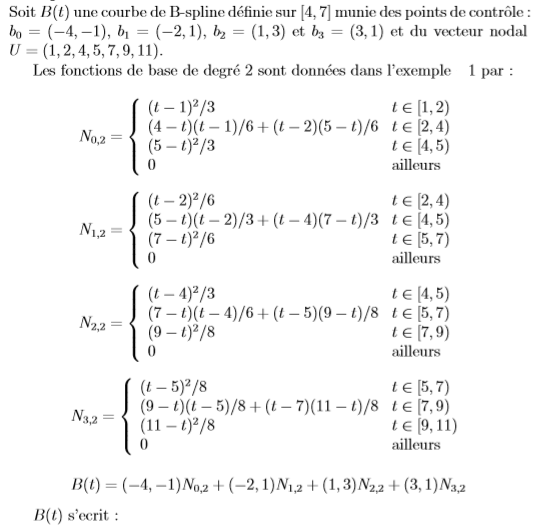 26
Courbes B-spline
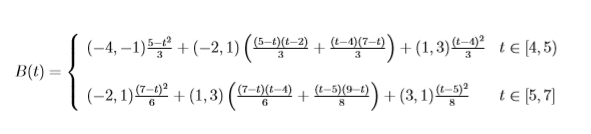 27
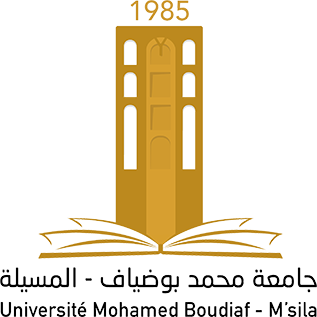 Courbes B-spline
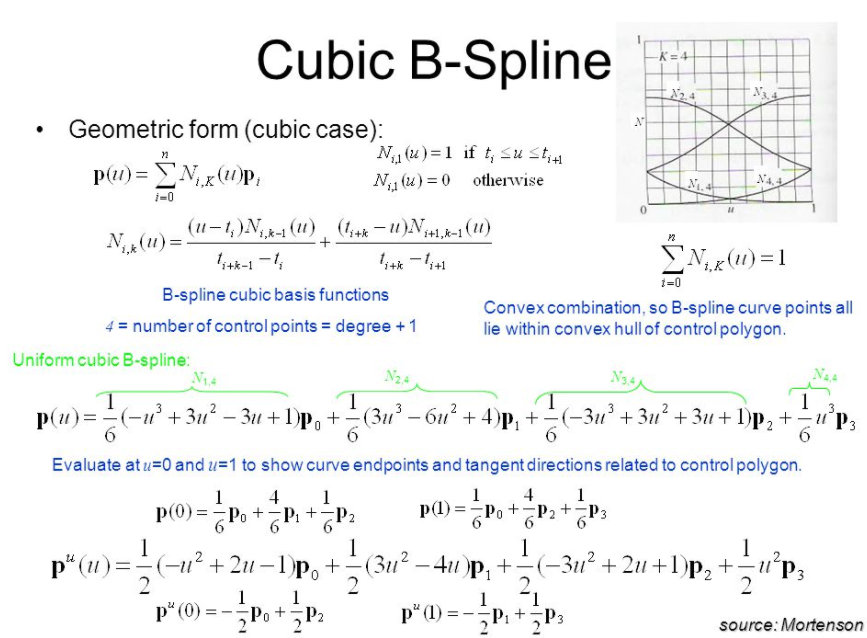 28
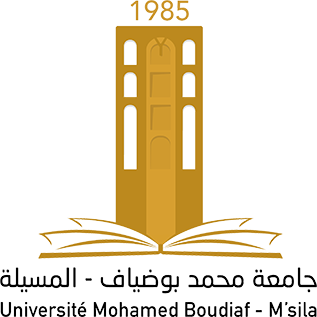 Courbes B-spline
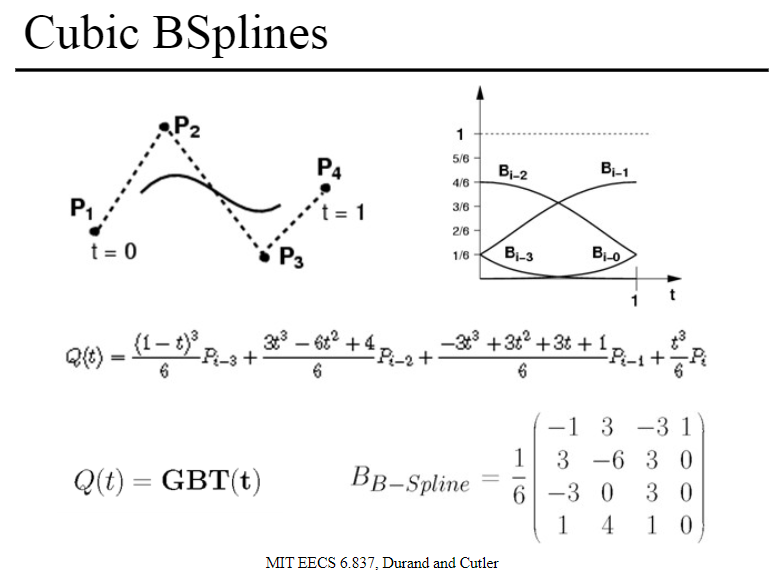 29
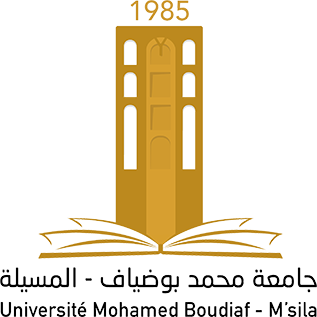 Courbes B-spline
6.1. Tour
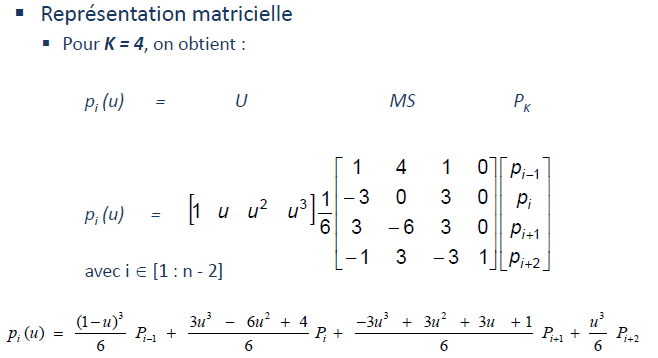 30
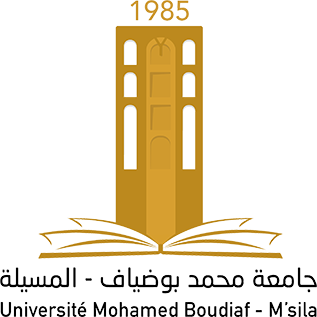 Courbes B-spline
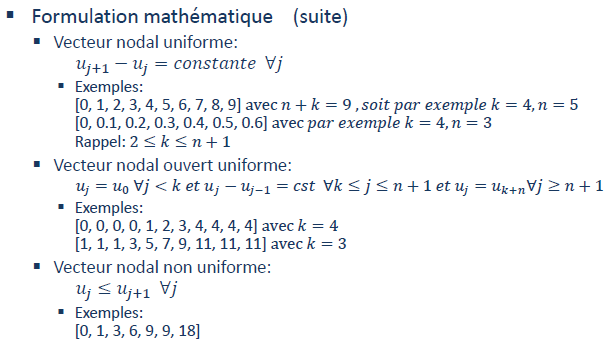 31
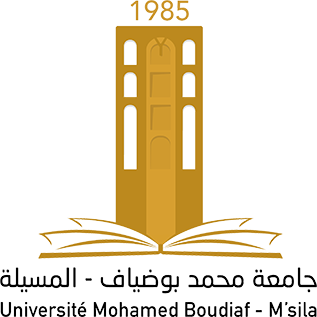 Courbes B-spline
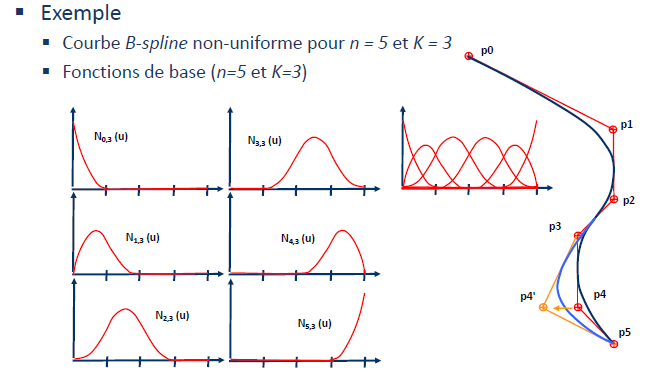 32
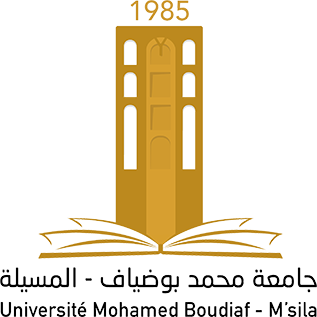 Courbes B-spline
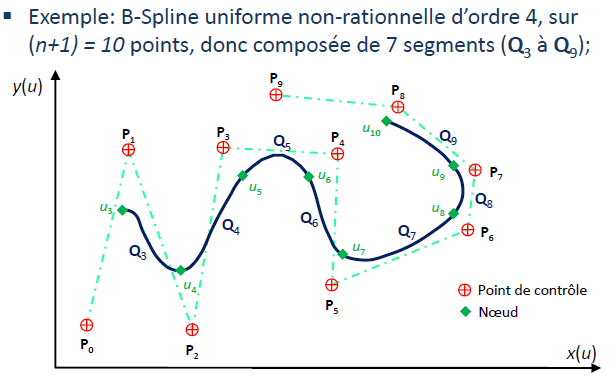 33
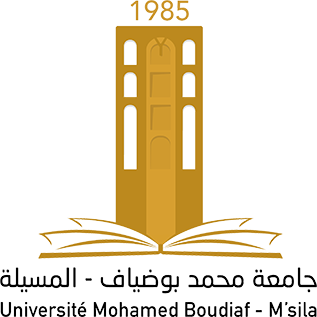 Courbes B-spline
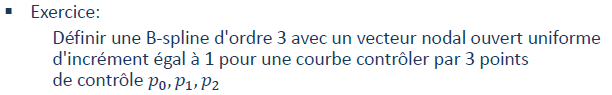 34
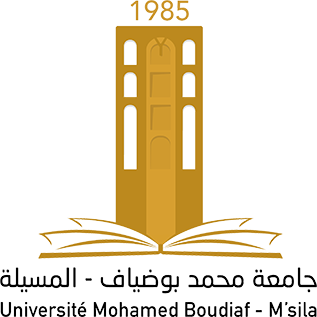 Courbes rationnelles
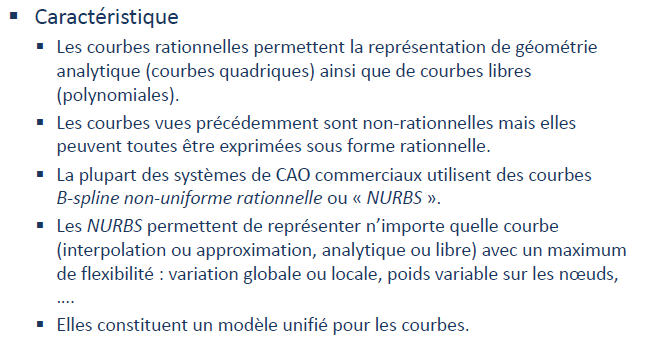 35
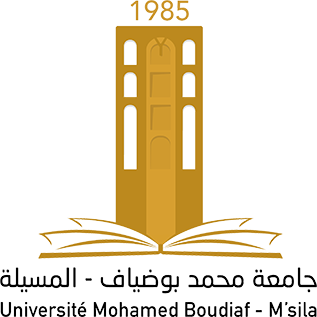 Courbes rationnelles
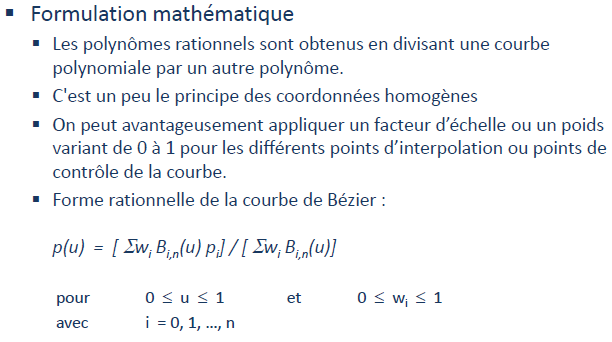 36
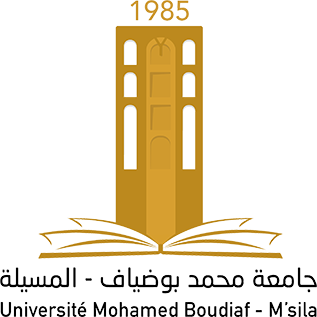 Courbes rationnelles
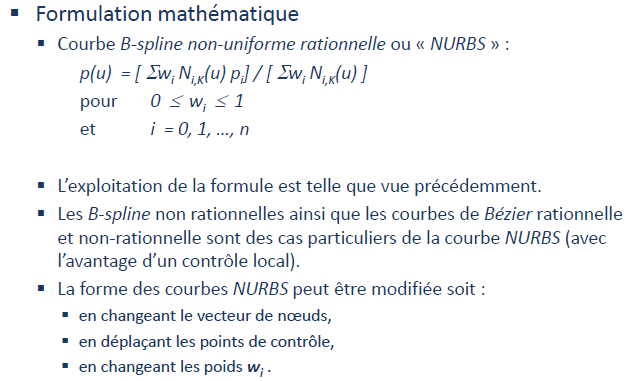 37
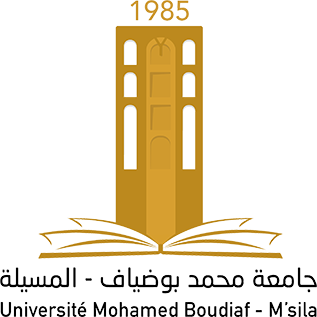 Courbes rationnelles
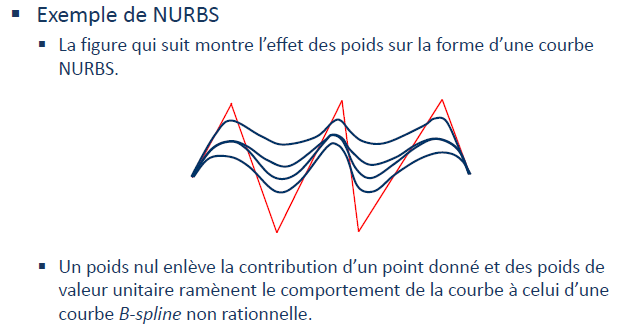 38
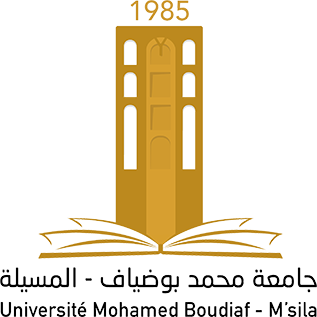 Applications
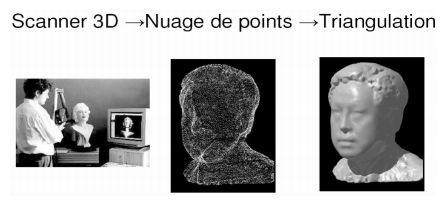 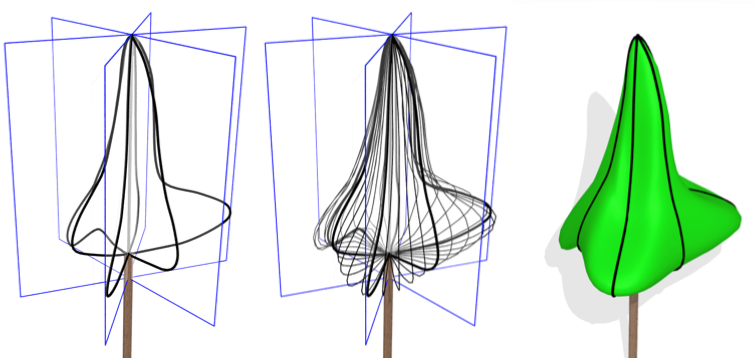 39